Linear Simultaneous Equations: Add or subtract (step 2)?
True/false
Reflect
Your Turn
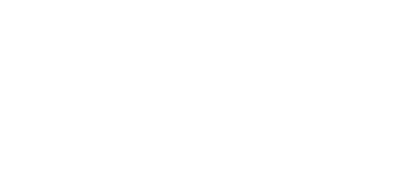 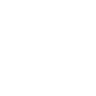 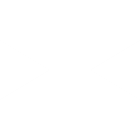 For more videos visit mrbartonmaths.com/videos
Rule
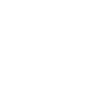 Your Turn
Your Turn - answers